PHÒNG GIÁO DỤC VÀ ĐÀO TẠO QUẬN LONG BIÊN
TRƯỜNG TIỂU HỌC ÁI MỘ B
MÔN: TIẾNG VIỆT
Lớp 2
Bài: Ôn tập giữa học kì 1 (tiết 7)
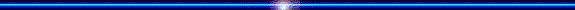 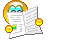 1. Ôn luyện tập đọc và học thuộc lòng.
2. Dựa theo mục lục ở cuối sách, hãy nói tên các bài em đã học trong tuần 8.
Tuần 8: Chủ điểm Thầy cô
- Tập đọc: Người mẹ hiền (trang 63).
- Kể chuyện: Người mẹ hiền (trang 64).
- Chính tả: Tập chép Người mẹ hiền
                    Phân biệt: ao/au, r/d/gi (trang 65).
- Tập đọc: Bàn tay dịu dàng (trang 66).
- Luyện từ và câu: Từ chỉ hoạt động, trạng thái.
                                 Dấu phẩy (trang 67).
- Tập viết: Chữ hoa G (trang 67).
- Chính tả: Nghe viết: Bàn tay dịu dàng
                    Phân biệt ao/au, r/d/gi (trang 69).
Tập làm văn: Mời, nhờ, yêu cầu, đề nghị. 
                         Kể ngắn theo câu hỏi (trang 69).
3. Ghi lại lời mời, nhờ, đề nghị của em trong những trường hợp dưới đây:
a) Em nhờ mẹ mua giúp em một tấm bưu thiếp chúc mừng cô giáo (thầy giáo) nhân Ngày Nhà giáo Việt Nam 20 – 11.
b) Em phụ trách phần văn nghệ trong buổi liên hoan của lớp mừng Ngày Nhà giáo Việt Nam. Em mời các bạn hát (hoặc múa, chơi đàn, kể chuyện…).
c) Trong giờ học, cô giáo (hay thầy giáo) đặt câu hỏi, nhưng em chưa nghe rõ hoặc chưa hiểu rõ. Em đề nghị cô (thầy) nêu lại câu hỏi đó.
a) Em nhờ mẹ mua giúp em một tấm bưu thiếp
chúc mừng cô giáo (thầy giáo) nhân Ngày Nhà 
giáo Việt Nam 20 – 11.
Mẹ ơi, mẹ mua giúp con một tấm bưu thiếp
chúc mừng cô giáo nhân Ngày Nhà giáo Việt Nam 20 – 11 mẹ nhé!
b) Em phụ trách phần văn nghệ trong buổi liên hoan của lớp mừng Ngày Nhà giáo Việt Nam. Em mời các bạn hát (hoặc múa, chơi đàn, kể chuyện…).
Để bắt đầu buổi liên hoan văn nghệ, xin mời các bạn cùng hát chung bài Bốn phương trời nhé!
Xin mời bạn Hồng Ngọc hát tặng thầy, cô bài Mẹ và cô!
c) Trong giờ học, cô giáo (hay thầy giáo) đặt 
câu hỏi, nhưng em chưa nghe rõ hoặc chưa hiểu rõ. Em đề nghị cô (thầy) nêu lại câu hỏi đó.
Thưa cô, xin cô nhắc lại giúp em câu hỏi của cô!